Generiranje formule prostih brojeva koristeći genetsko programiranje
Marko Jančec
mentor: prof.dr.sc. Domagoj Jakobović
Prost broj
jedini djelitelji su mu 1 i on sam
prirodni broj – rastav na proste faktore

dosta nepoznanica
formula prostih brojeva
f : N → P
Formula prostih brojeva
P(n) = n2 - n + 41

m


diofantske
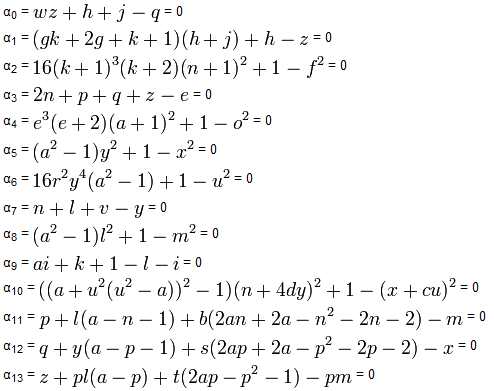 Genetsko programiranje
vrsta genetskog algoritma
jedinka = program
funkcija dobrote = pokreni program
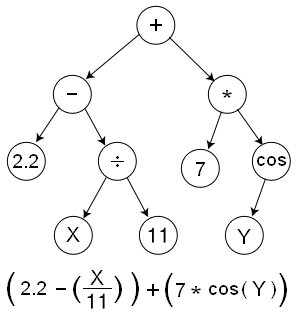 Formula prostih brojeva + GP
‘klasično’ GP
završni znakovi
n, randint(-10,10), random()
skup funkcija
+, -, *, /, %, sqrt, ln
genetski operatori
funkcije dobrote
RMSE, 0/1
kriteriji zaustavljanja
Rezultati – n iz [0, 10]
gp_add(gp_add(gp_mod(gp_mod(n,0.515167028065), gp_div(n, -5)),gp_sub(gp_ln(gp_mod(-8, n)), gp_ln(gp_mul(n,0.113002933479)))),gp_sqrt(gp_mul(gp_add(gp_sub(0.836381570664, n), gp_ln(0.548779293344)), gp_sub(gp_sub(n, 0.46653520261), gp_mul(n, n)))))
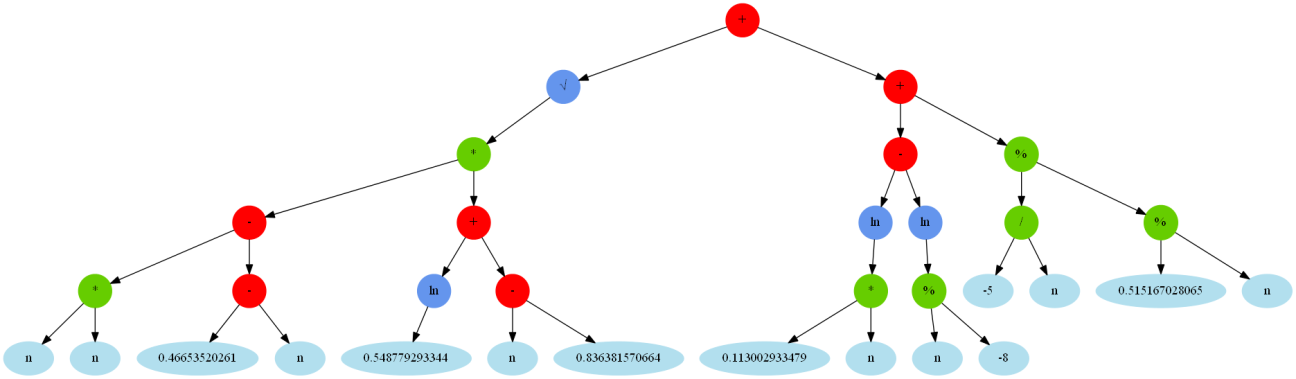 Rezultati – n iz [0, 10]
Rezultati - n iz [0, 20]
Rezultati - n iz [0, 50]
J.A.Walker / J.F.Miller
rješenje zaprvih 16

prvih 208 – >230 milijunageneracija,tri tjednaračunanja, 400 čvorova
Zaključak
funkcija prostih brojeva - zahtjevan problem
jednostavan GP – ne najbolje rješenje